BUSINESS
PRICE LIST
Basic
Standard
Premium
30$
40$
50$
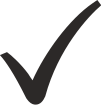 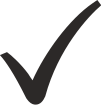 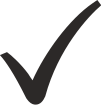 Service
Service
Service
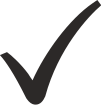 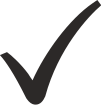 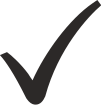 Service
Service
Service
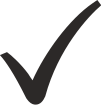 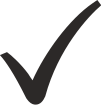 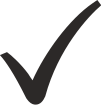 Service
Service
Service
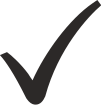 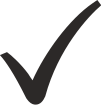 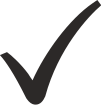 Service
Service
Service
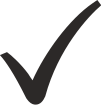 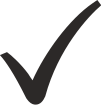 Service
Service
Buy
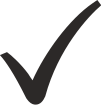 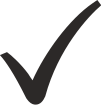 Service
Service
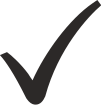 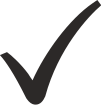 Service
Service
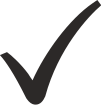 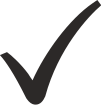 Service
Service
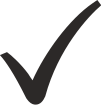 Service
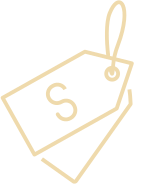 Buy
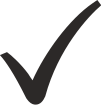 Service
Buy
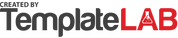